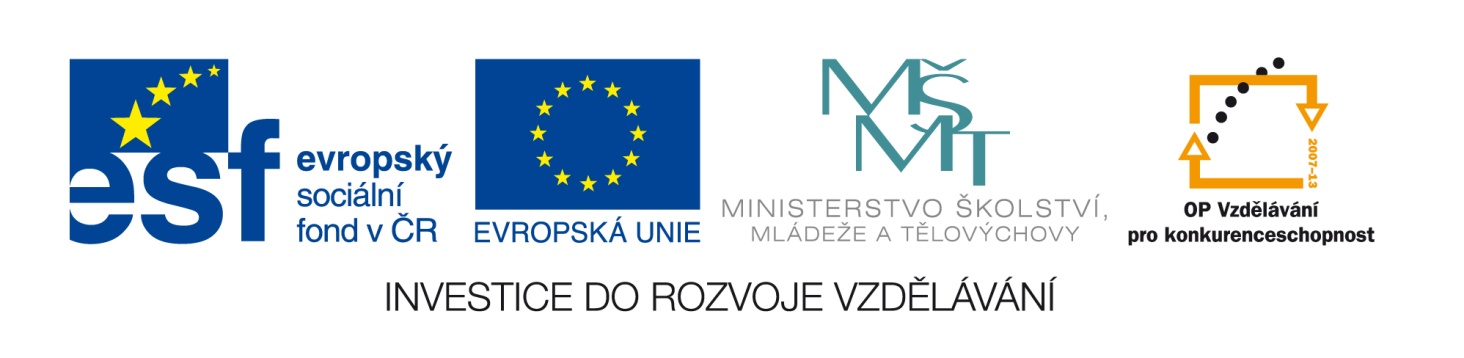 Tento vzdělávací materiál vznikl v rámci projektu EU – peníze školám
Název projektu : Objevujeme svět kolem násReg. číslo projektu: CZ.1.07/1.4.00/21.2040
Publikování na internetu pomocí stránek
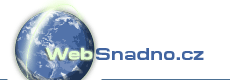 registrace
Úvodní obrazovka
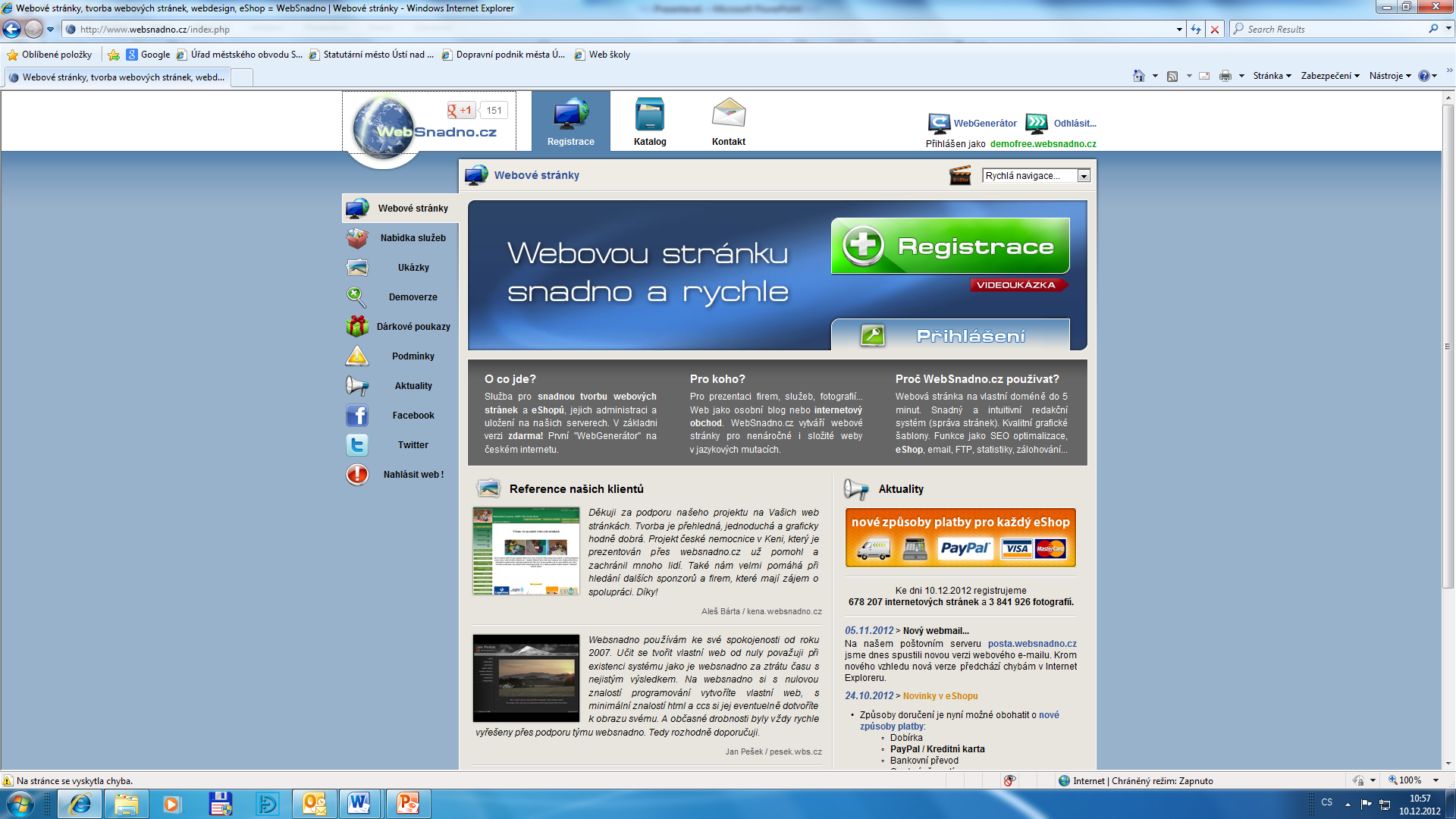 Postup registrace
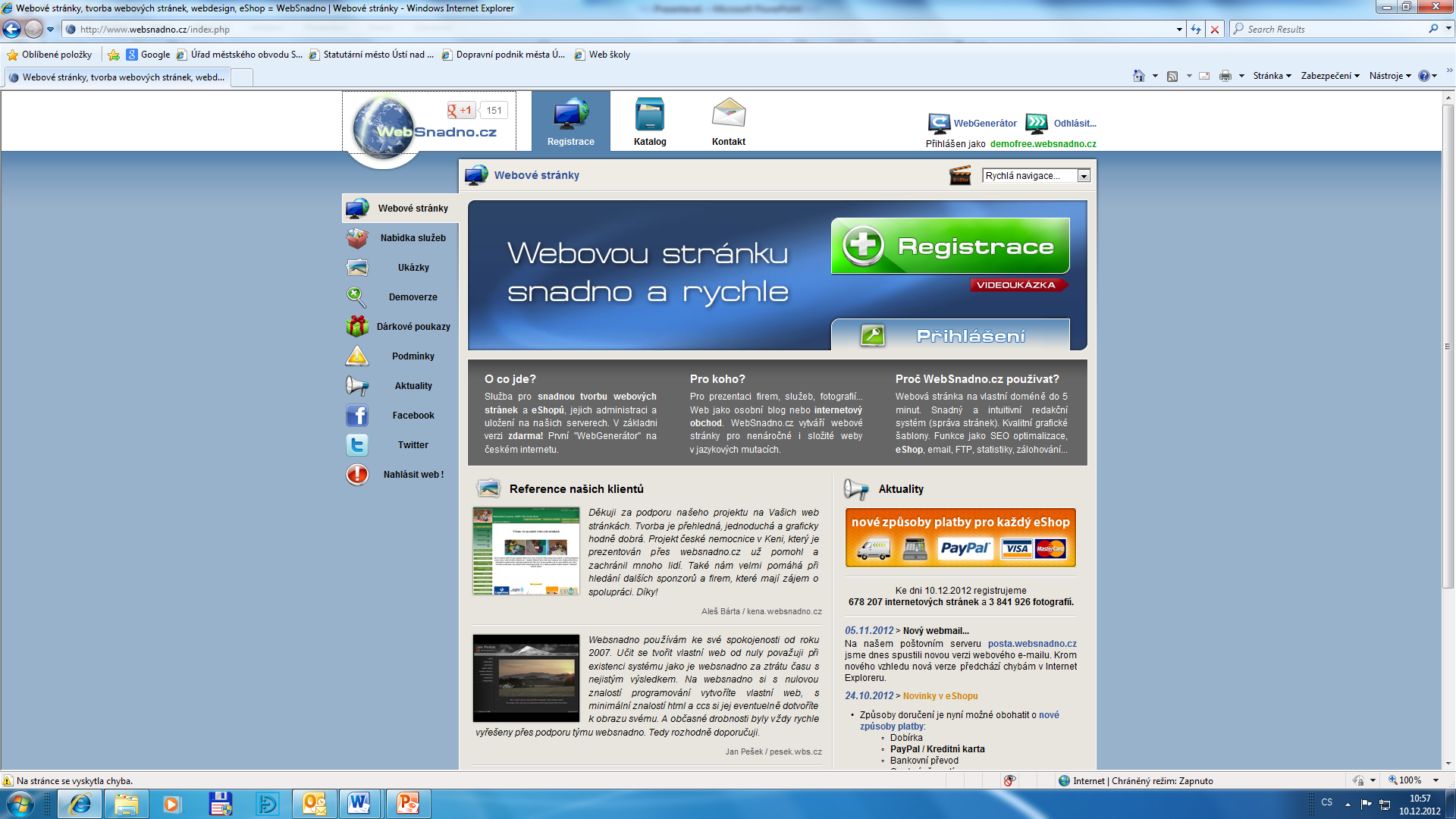 Výběr šablon
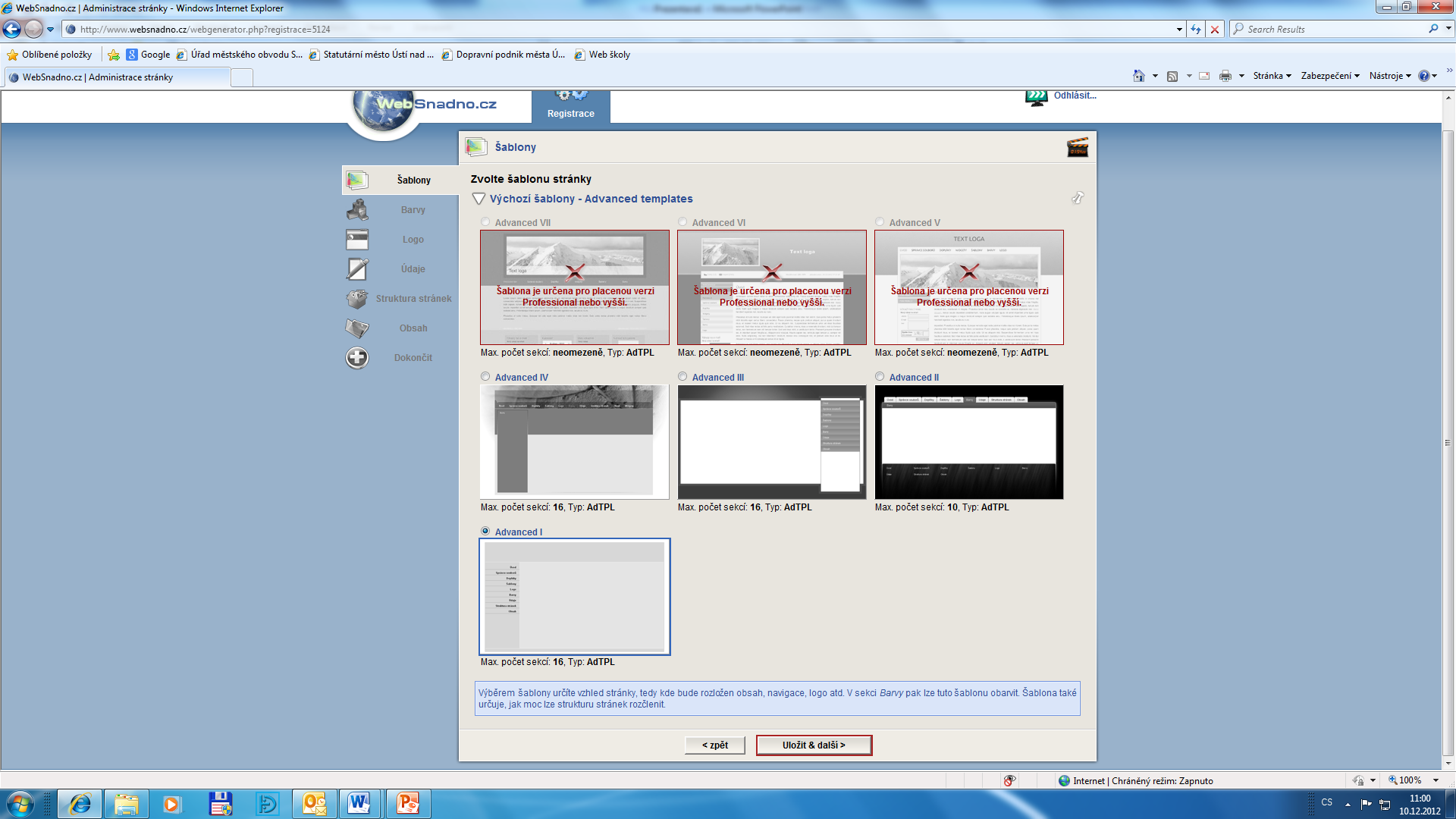 Volba barevné varianty stránky
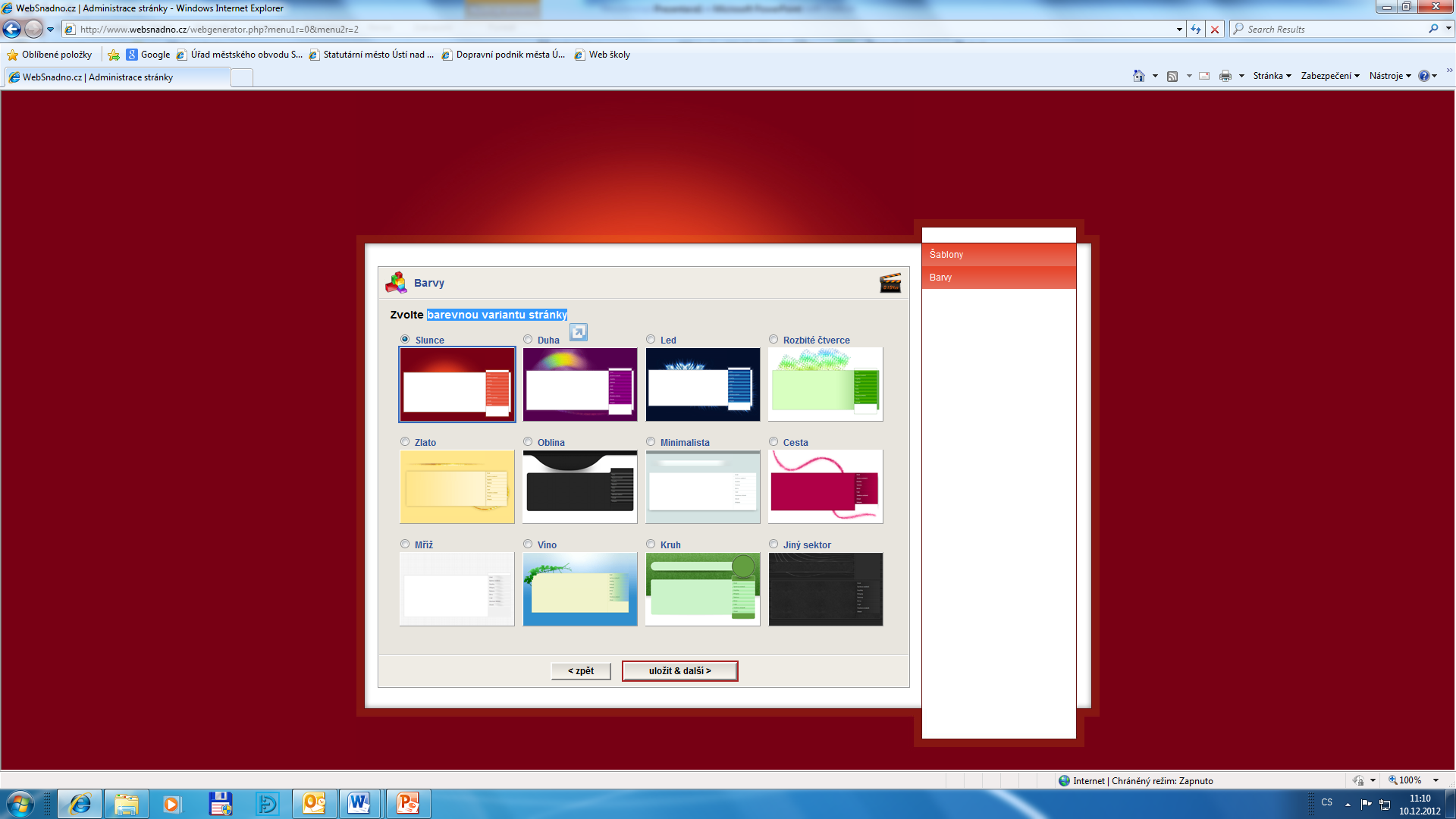 Vložení loga
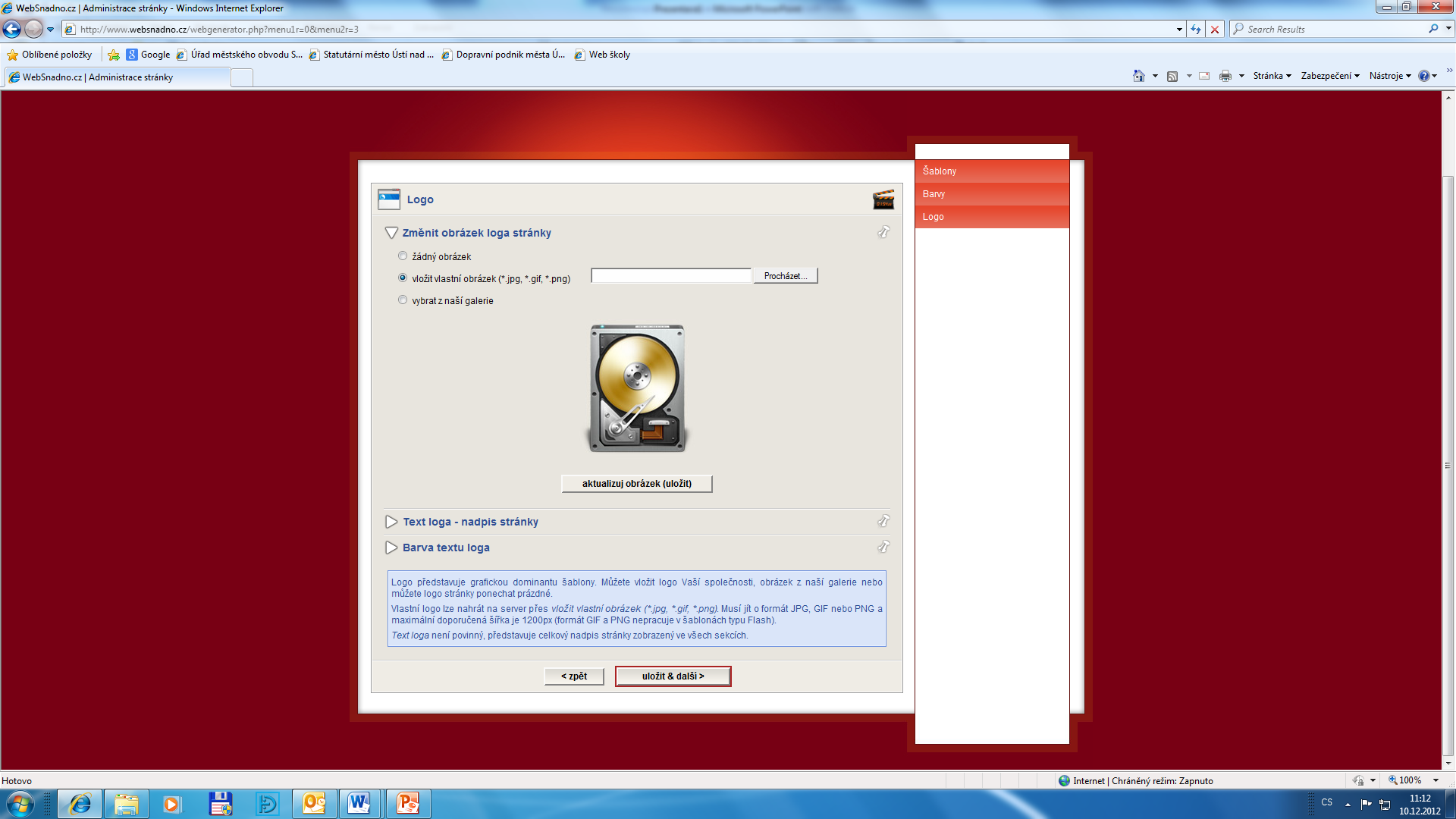 Zadání internetové adresy - domény
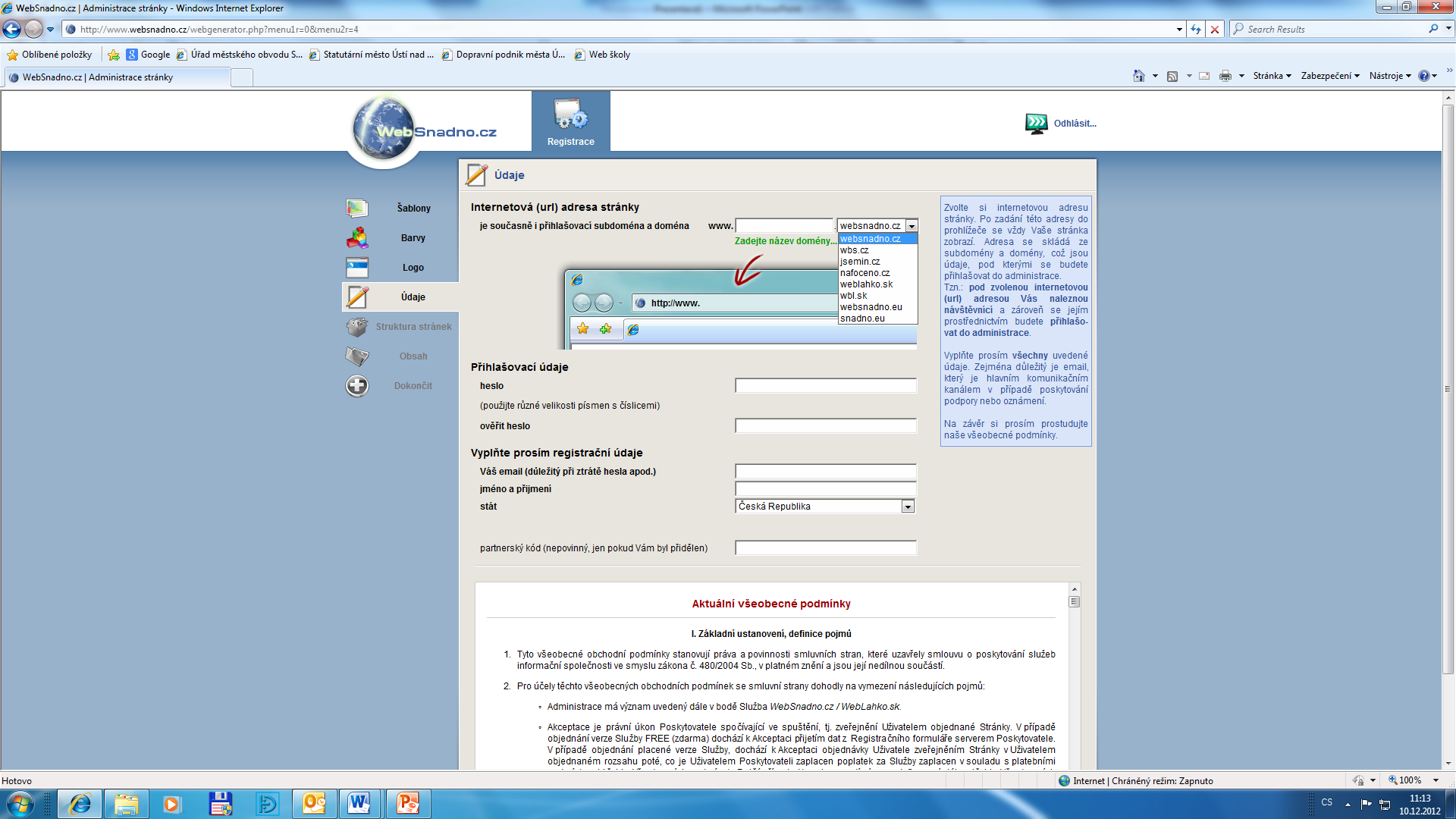 Úprava struktury stránky
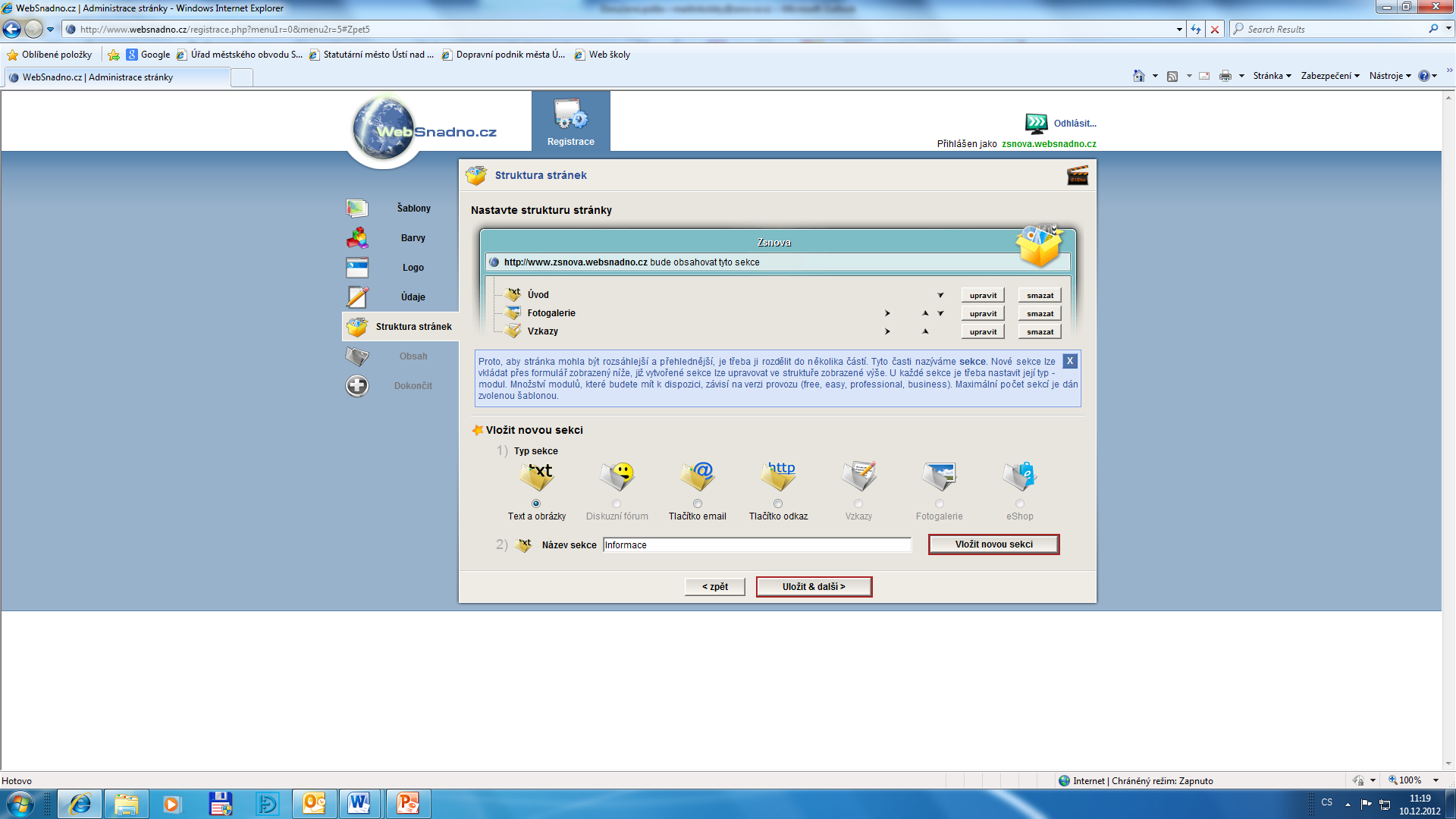 Výsledek po úpravě struktury
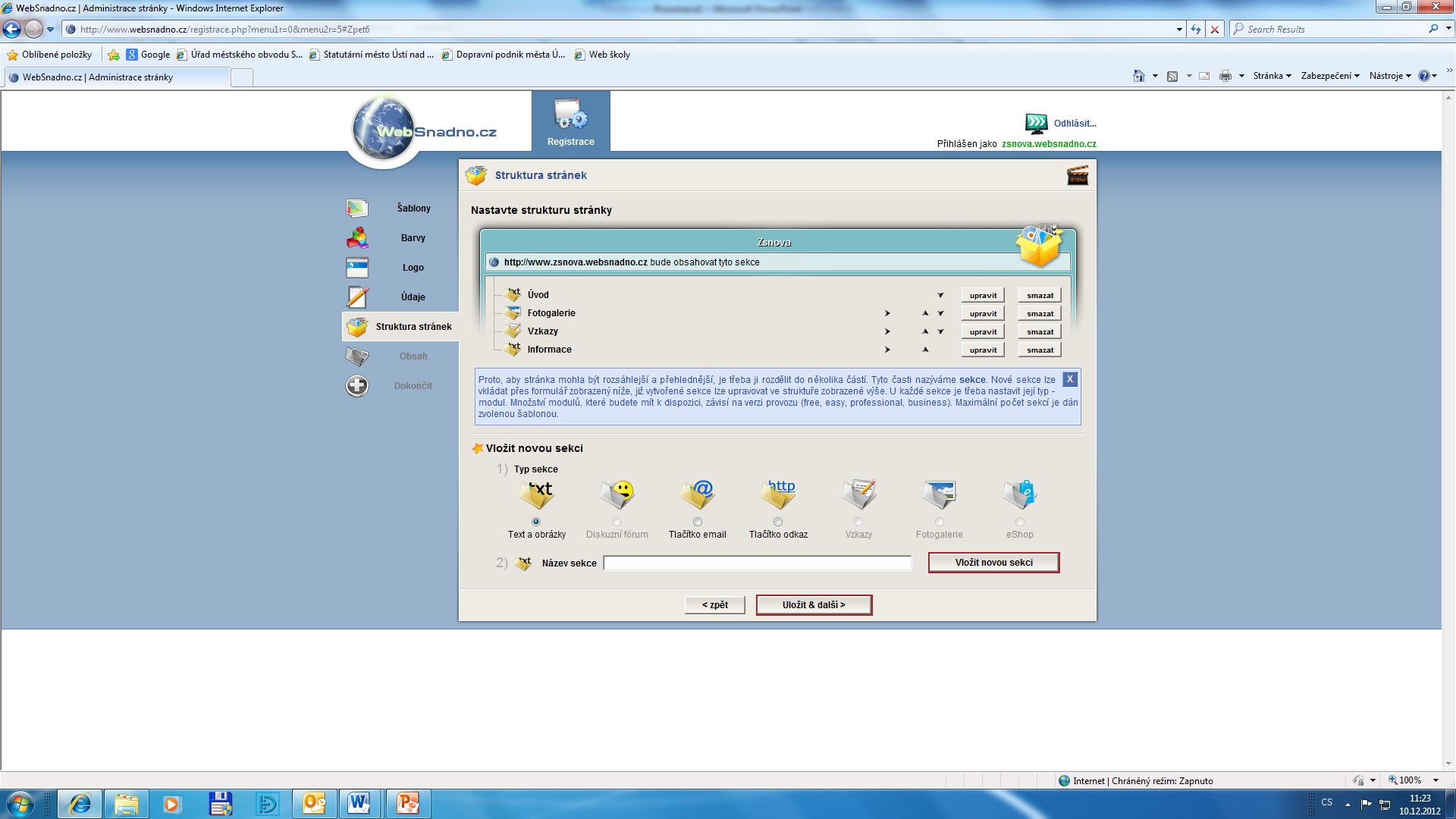 Úprava obsahu
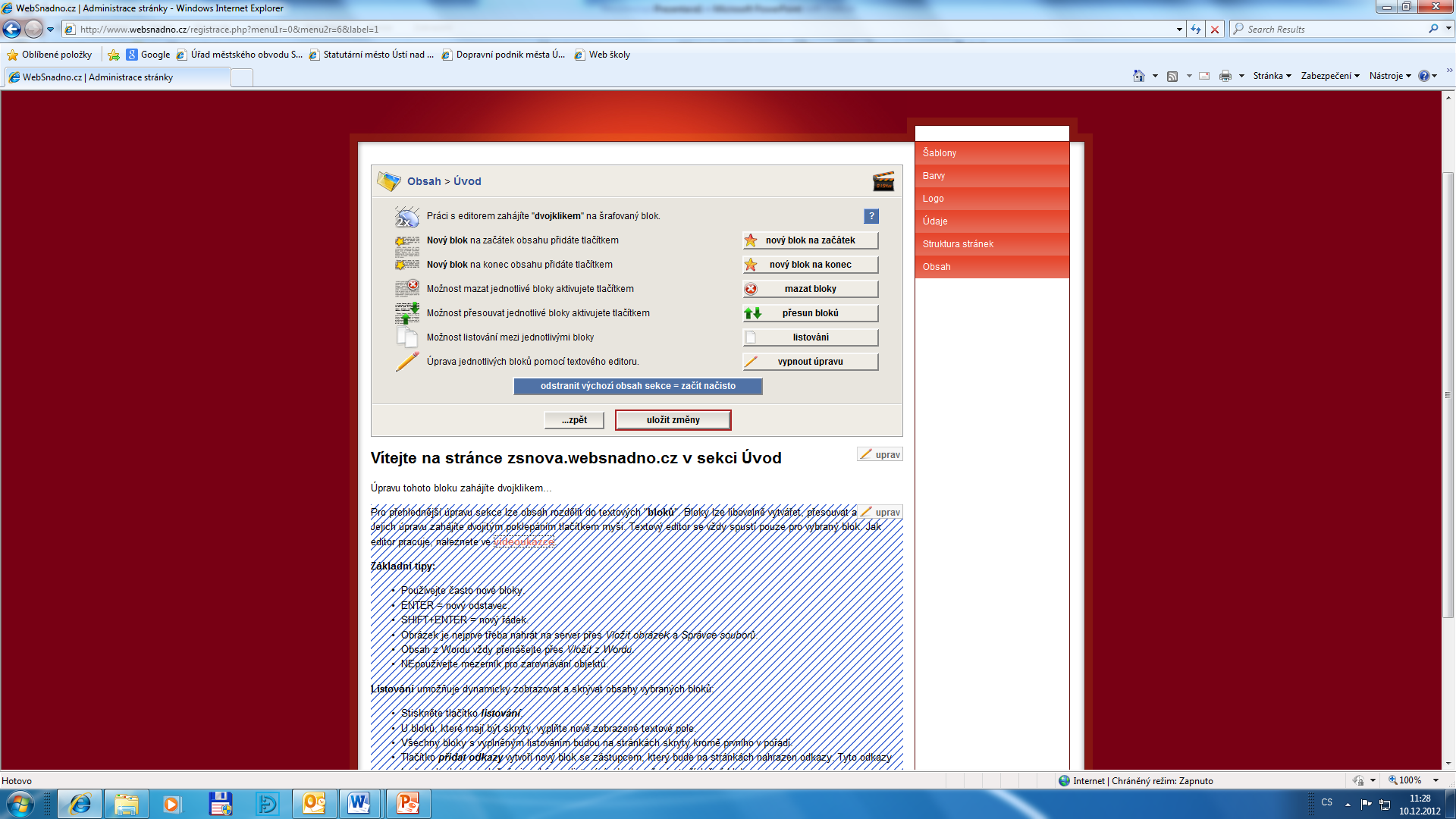 Po vložení nového bloku se objeví nástroje
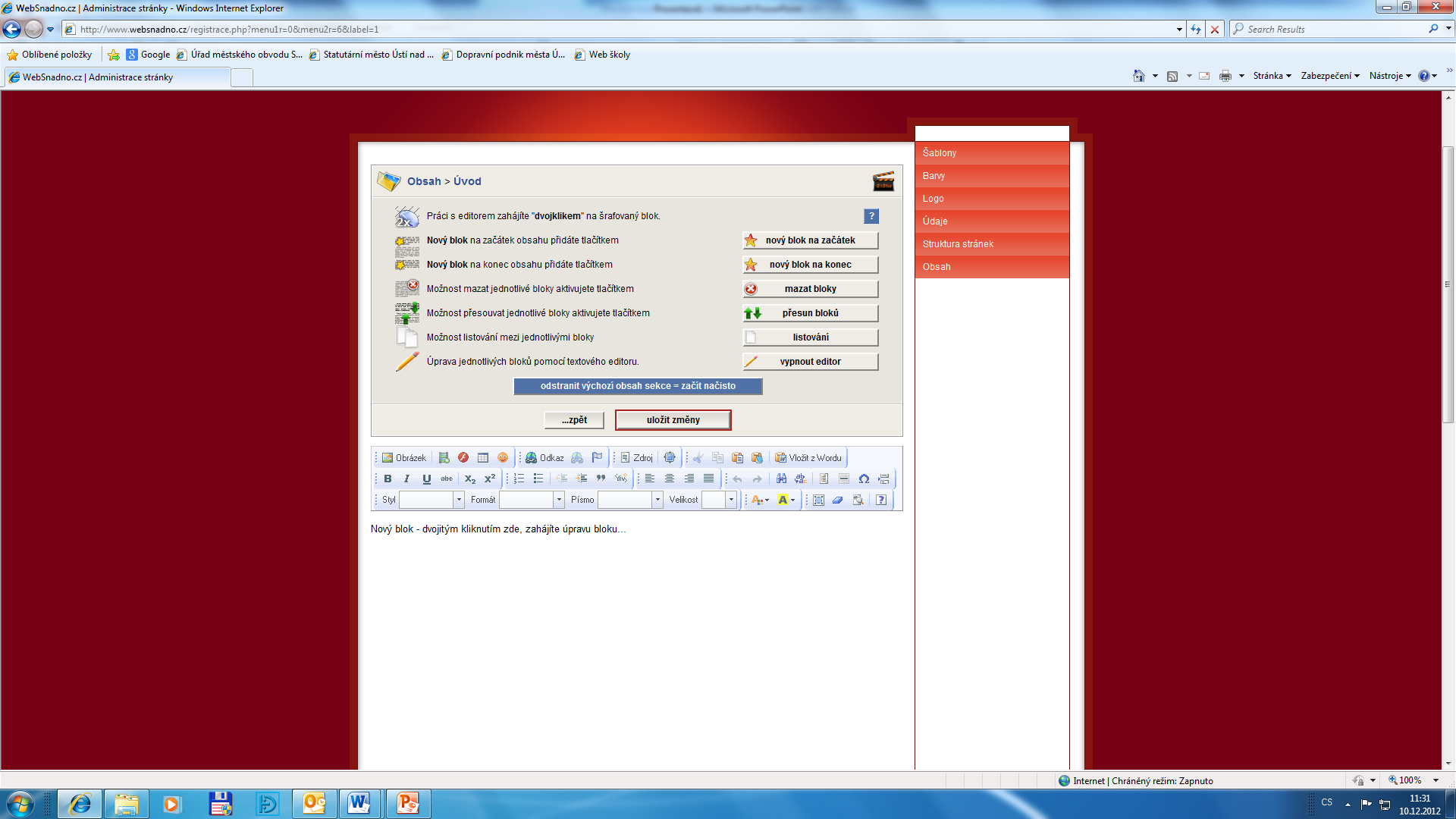 Poslední krok v registraci
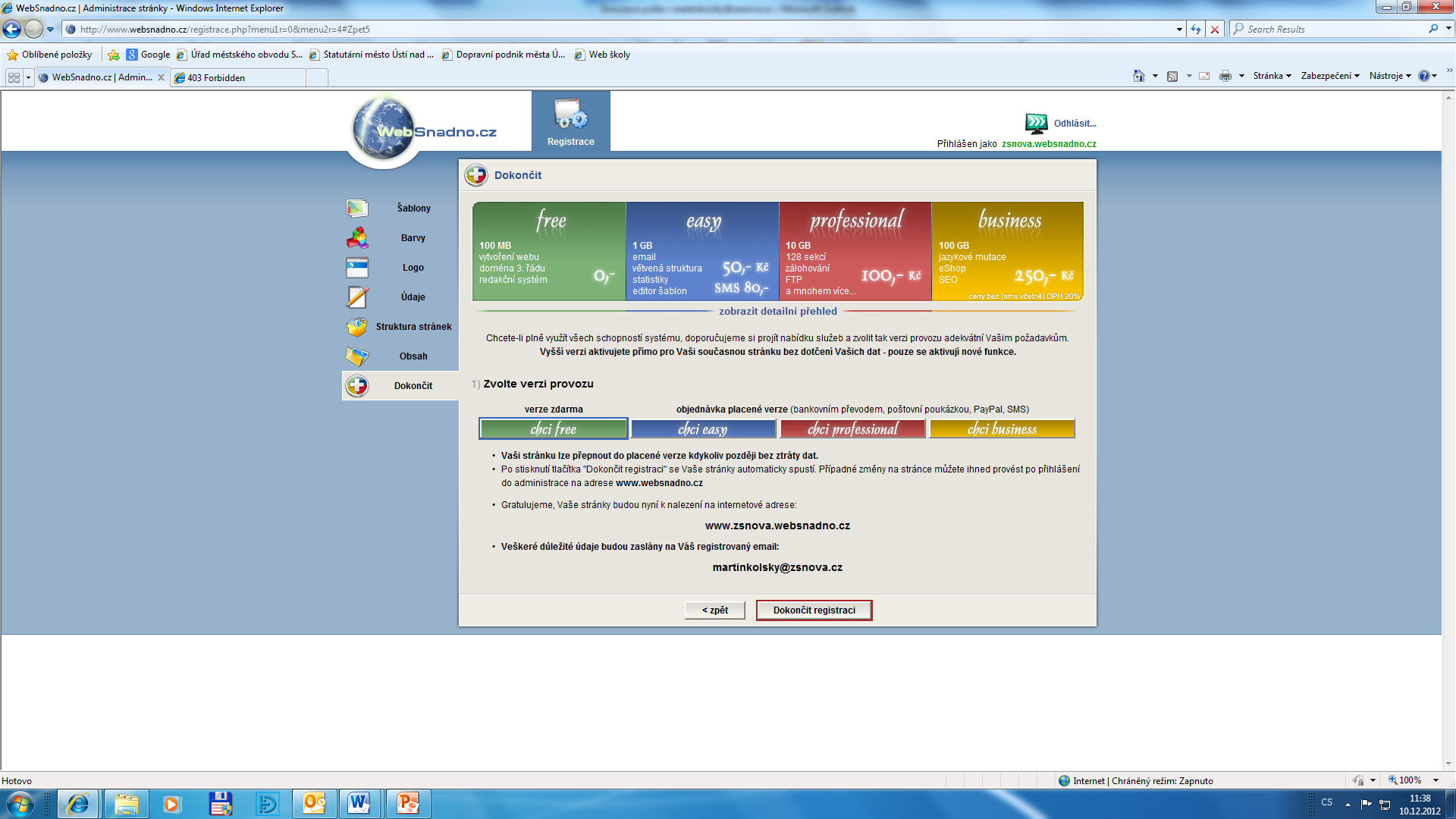 Výsledek – vloženo logo a název stránky
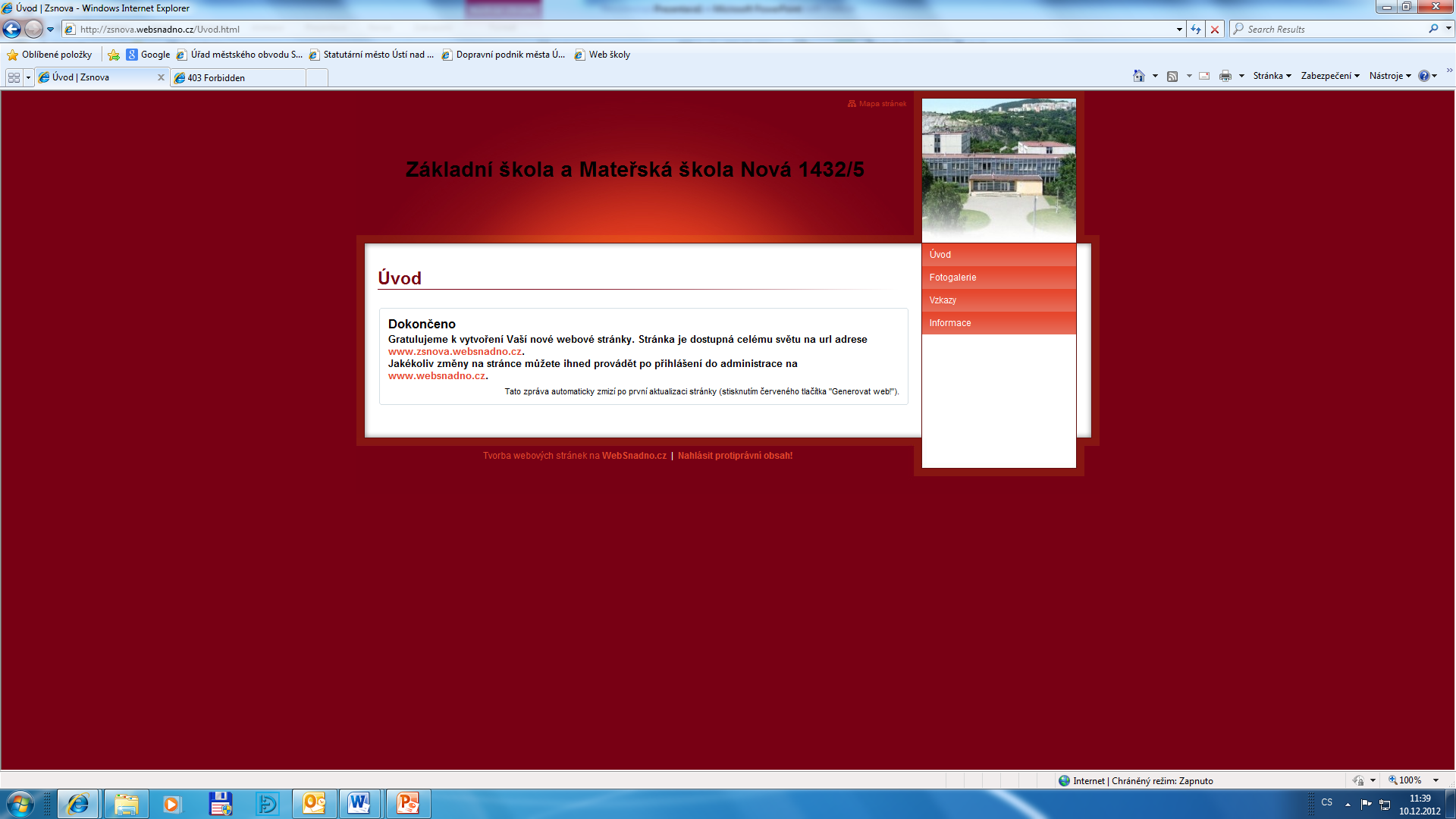 Název projektu : Objevujeme svět kolem násReg. číslo projektu: CZ.1.07/1.4.00/21.2040
Autor : Mgr. Martin Kolský 
Období vytvoření výukového materiálu : prosinec 2012 
Vzdělávací obor : Informatika pro 8. ročník
Anotace : Prezentace vysvětluje postup registrace a základy ovládání stránek vhodných pro publikování na internetu.
Očekávaný výstup : Žák se dokáže zaregistrovat na serveru www.websnadno.cz a umí nastavit základní nastavení na těchto stránkách.
Obrazový zdroj : www.websnadno.cz.